MAKROEKONOMICKÁ PROGNÓZA ČBAaneb k vývoji českého hospodářství v letech 2024–2025 z pohledu bankovního sektoru
9 / 5 / 2024
MAKROEKONOMICKÁ PROGNÓZA ČBA
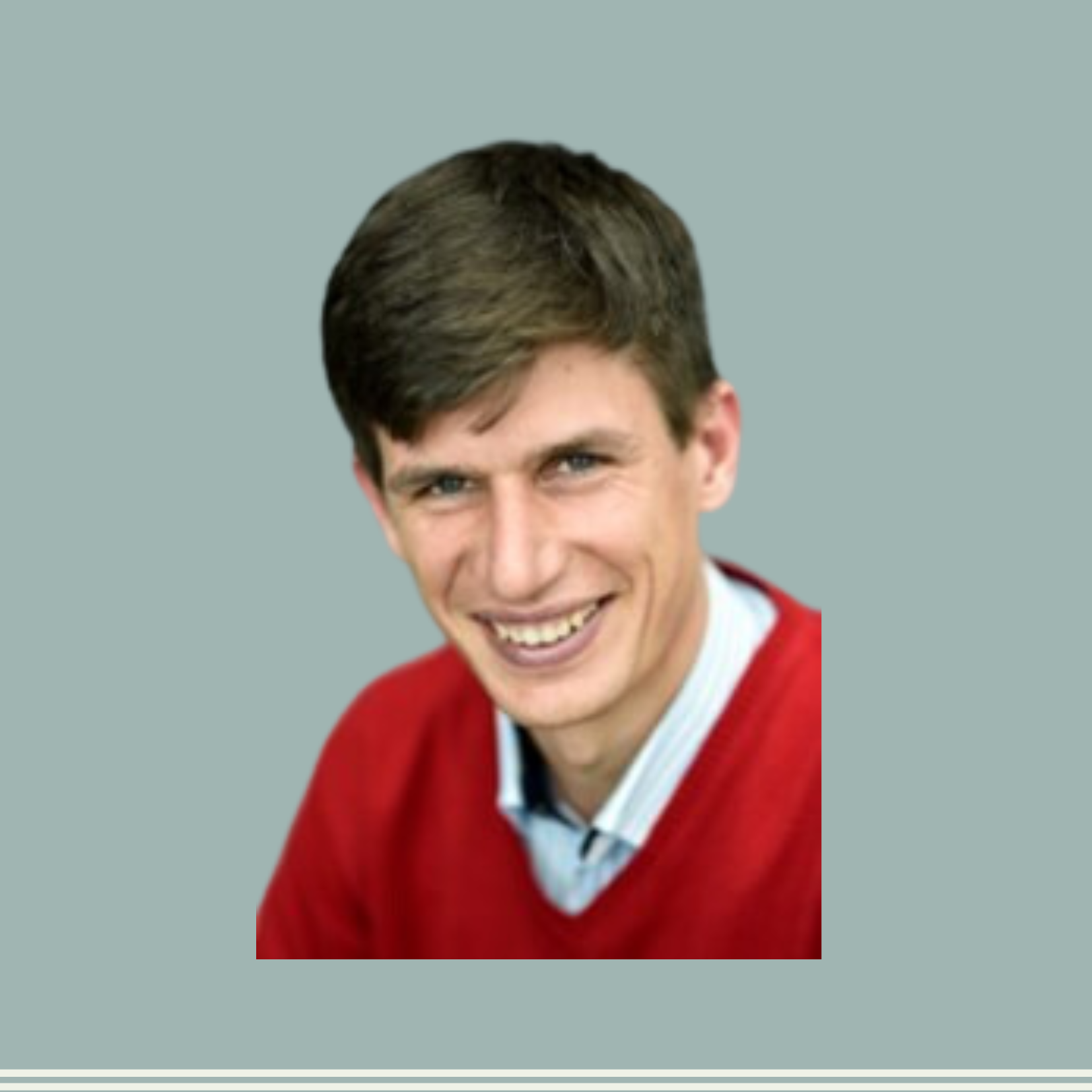 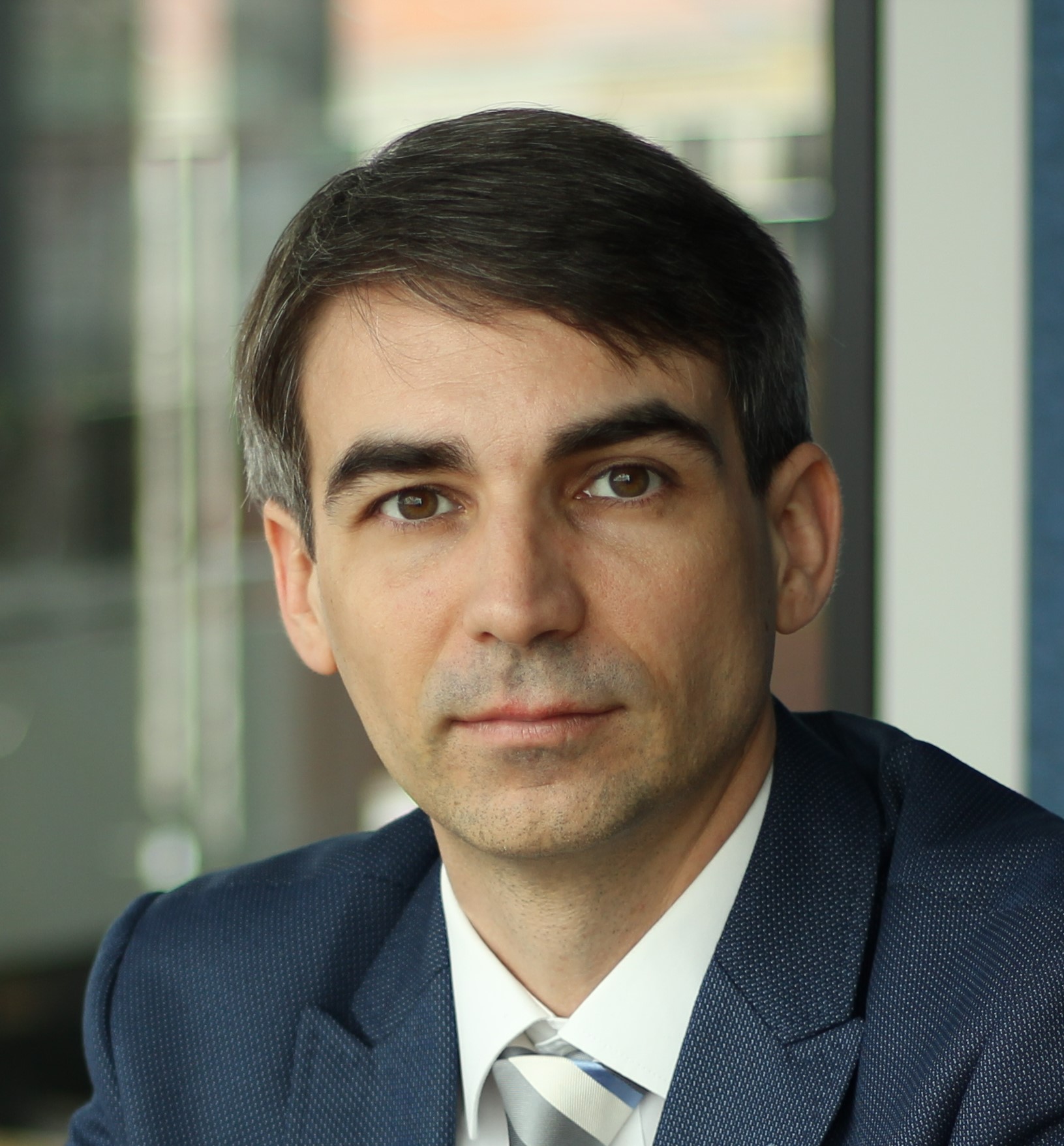 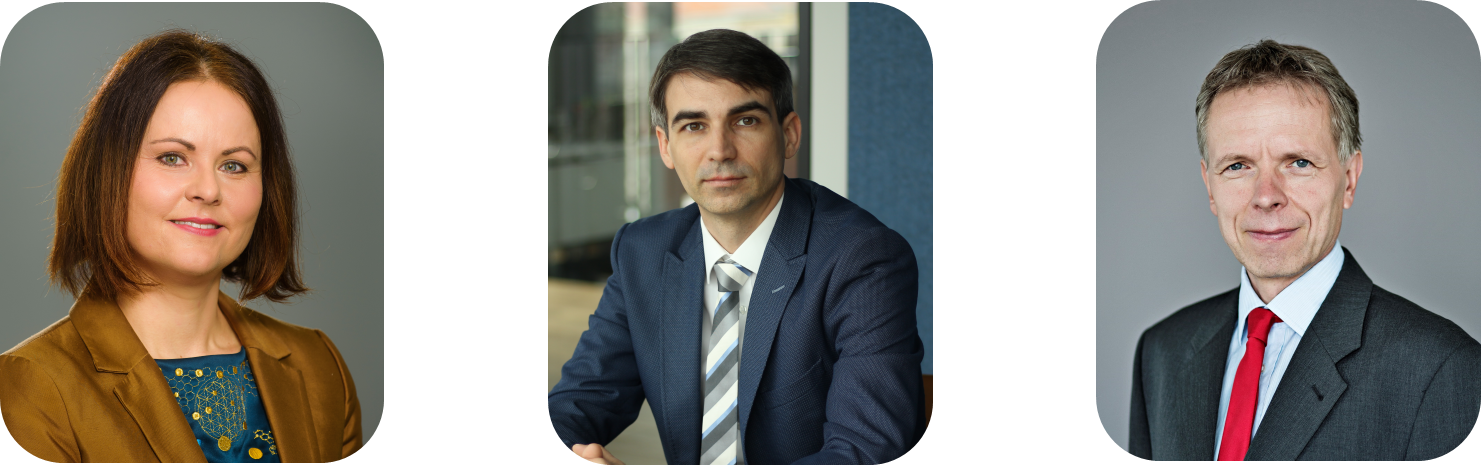 Jan Bureš
hlavní ekonom
Patria Finance a ekonom ČSOB
Helena Horská
hlavní ekonomka
Raiffeisenbank
Jakub Seidler
 hlavní ekonom 
Česká bankovní asociace
Úvodní slovo
[Speaker Notes: JS]
Očekávaný vývoj sazeb Fedu (%)
Průmyslové indikátory PMI
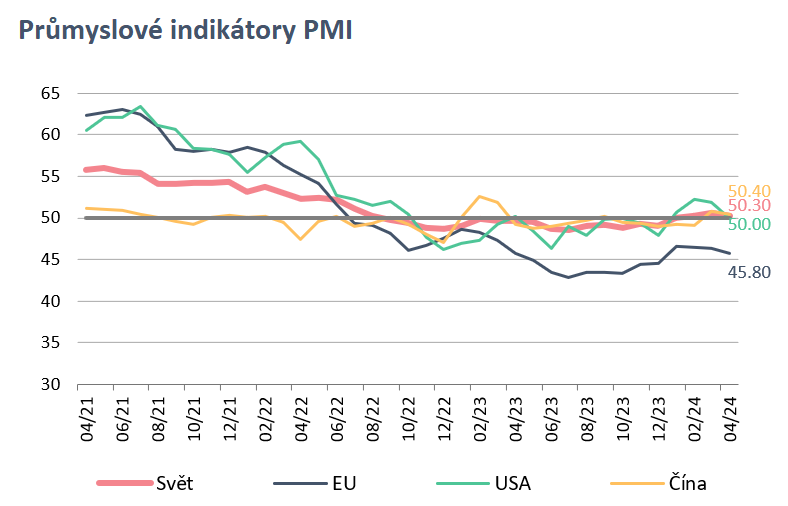 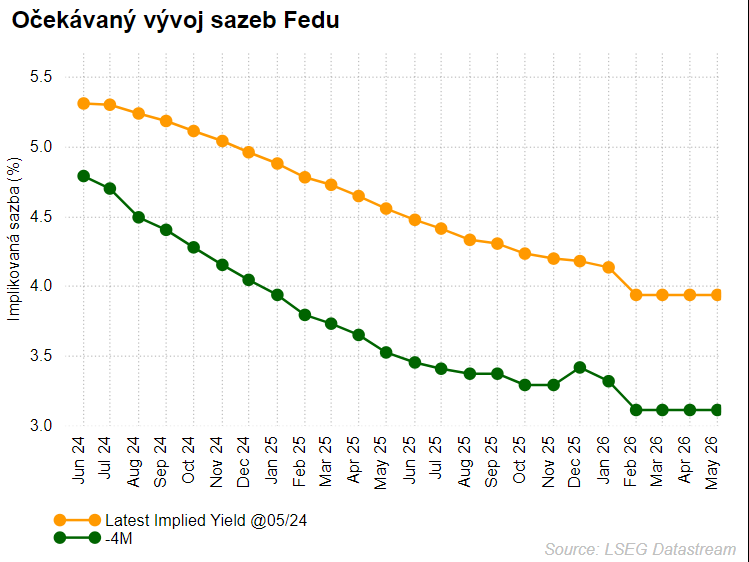 Zdroj: LSEG Datastrem, S&P Global, ČBA
Vývoj globální ekonomiky začátkem roku byl nakonec mírně nad očekávání. Signály jsou však nadále smíšené.
Trhy výrazně přehodnotily očekávání rychlosti poklesu sazeb americké centrální banky, což mělo dopad i na tuzemské úrokové sazby.
07.05.2024
[Speaker Notes: JS]
Prognózy růstu reálného HDP ČR
- letos tuzemskou ekonomiku čeká mírný růst o 1,4 %
[Speaker Notes: PS]
Tuzemská ekonomika letos mírně vzroste
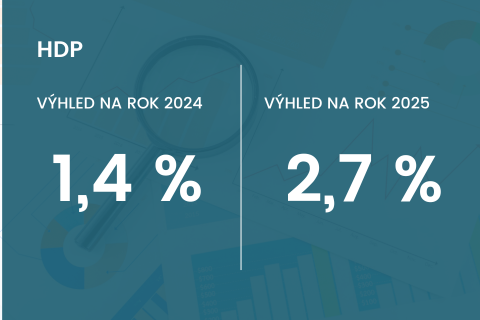 Tuzemská ekonomika v letošním roce vzroste o 1,4 %. Odhad byl přehodnocen nepatrně směrem nahoru.

Růst setrvá mírnější v první polovině roku, pro druhou polovinu roku prognóza čeká výraznější oživení, které bude pokračovat i v roce příštím.


Pro příští rok odhaduje prognostický panel růst o 2,7 %.
07.05.2024
Zdroj: ČBA
[Speaker Notes: PS]
Po mírném poklesu v roce minulém bude tuzemská ekonomika letos oživovat pozvolna
(HDP % yoy)
Zahraniční poptávka i důvěra domácností se v posledních měsících vyvíjí mírně optimističtěji, letošní oživění ekonomiky však bude jen opatrné
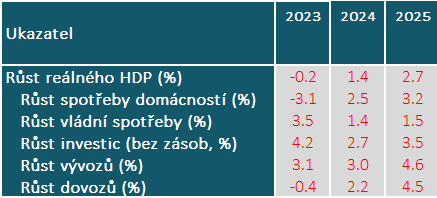 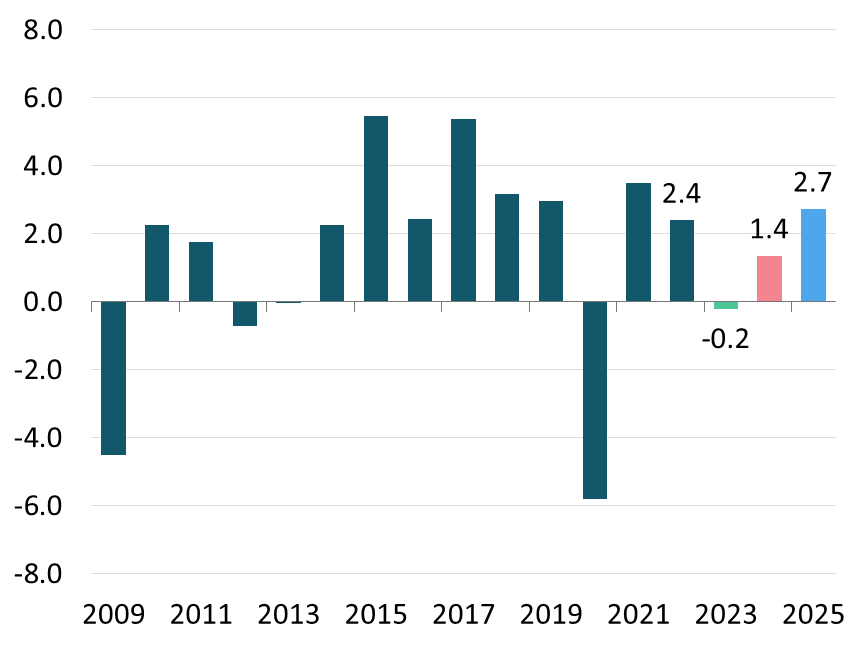 07.05.2024
[Speaker Notes: PS]
Trh práce
- trh práce zůstává v relativně dobré kondici, po dvou letech budou letos reálné mzdy opět mírně růst
[Speaker Notes: PS]
Trh práce zůstává v dobré kondici, mírné známky ochlazení však viditelné jsou a nezaměstnanost letos mírně vzroste (%)
Růst reálných mezd letos dosáhne necelých
4 % a po dvou letech se reálné mzdy opět zvýší. Nominální mzdy letos vzrostou o 6 % 
(% yoy)
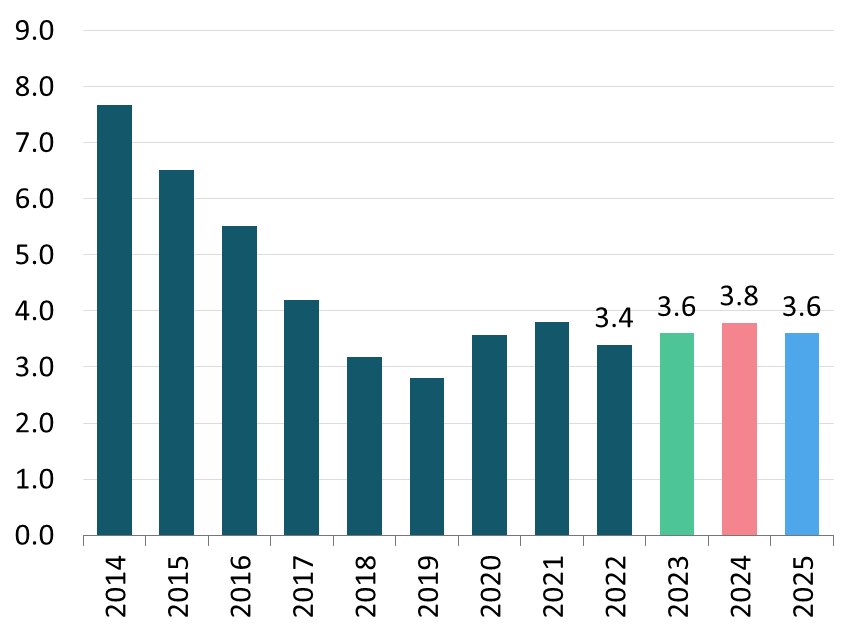 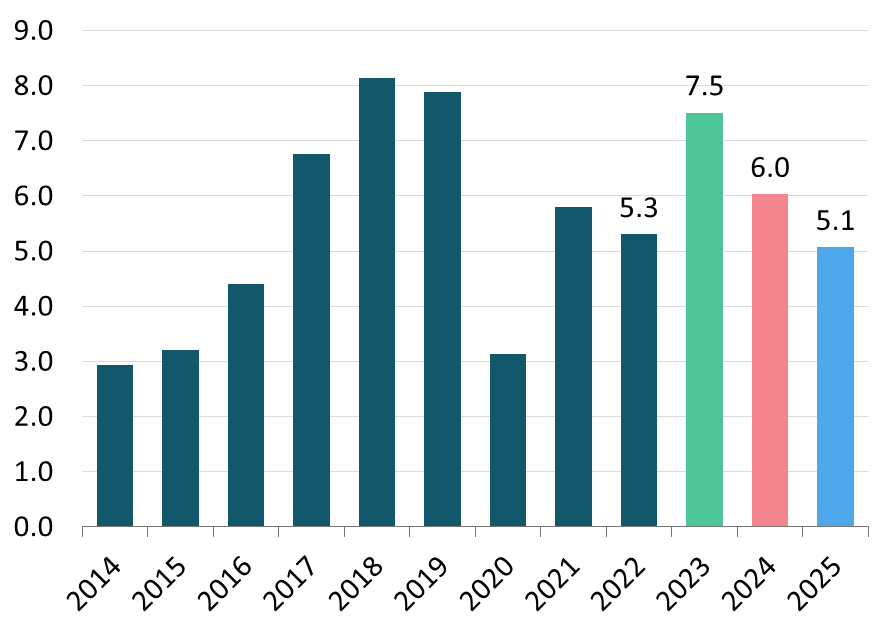 07.05.2024
Zdroj: MPSV, ČSÚ, ČBA
[Speaker Notes: PS]
Inflace
- letos inflace klesne a přiblíží se cíli centrální banky
[Speaker Notes: PD]
Inflace se bude letos i příští rok pohybovat jen mírně nad 2% cílem ČNB, rizika jsou koncentrovaná v dalším vývoji cen potravin a perzistenci u cen služeb (% yoy)
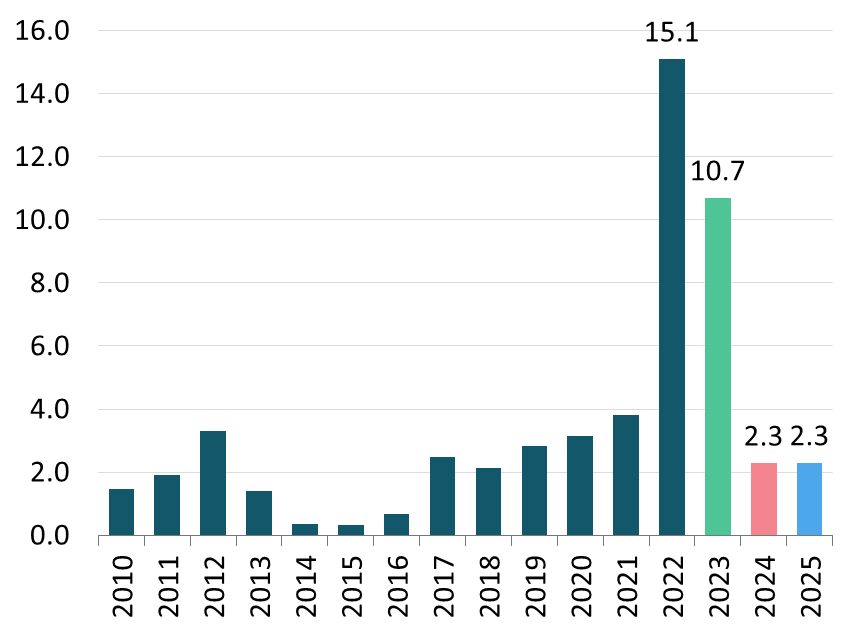 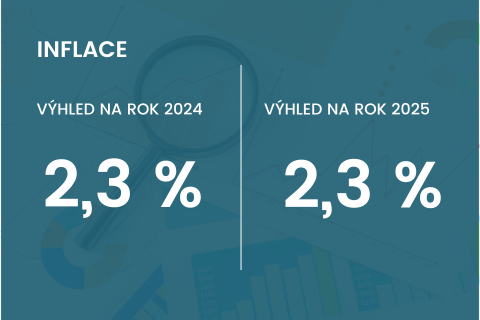 07.05.2024
Zdroj: ČSÚ, ČBA
[Speaker Notes: PD]
Měnová politika a měnový kurz
- ČNB bude pokračovat ve snižování sazeb, ty by se do konce letošního roku měly dostat na 4 %
[Speaker Notes: PD]
Prognóza čeká pokračující pokles sazeb ČNB až ke 4 % na konci letošního roku, v příštím roce se sazby dostanou k úrovni 3,5 %. V druhé polovině letošního roku tempo poklesu zvolní
Prognóza předpokládá, že se koruna v letošním roce bude v průměru pohybovat mírně nad hranicí 25 Kč za euro a v příštím roce posílí mírně pod ní.
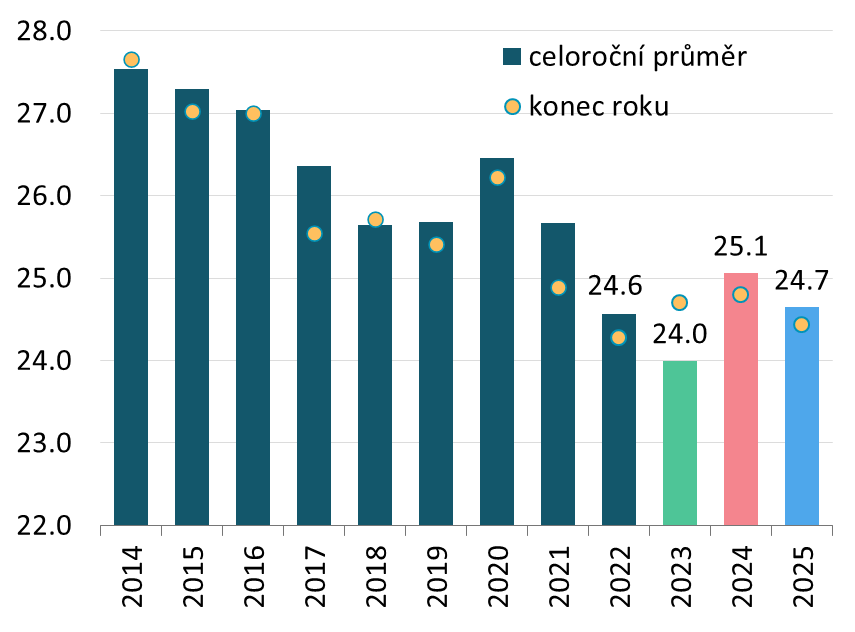 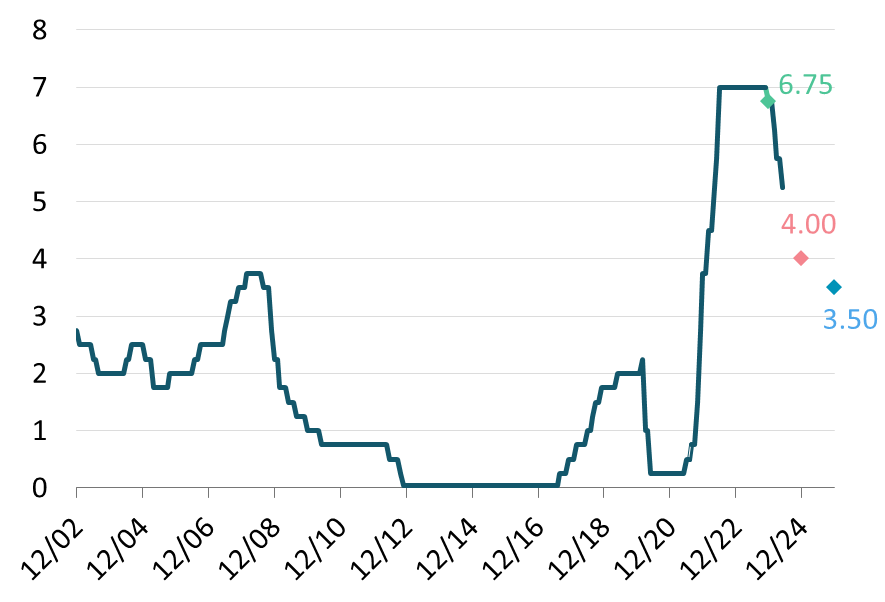 07.05.2024
Zdroj: ČNB, ČBA
[Speaker Notes: PD]
Fiskální politika
deficit hospodaření vůči HDP letos klesne pod 3% hranici, dluh k HDP se bude udržovat u hranice 45 %
[Speaker Notes: PD]
Vývoj vládního deficitu a zadlužení (% HDP)
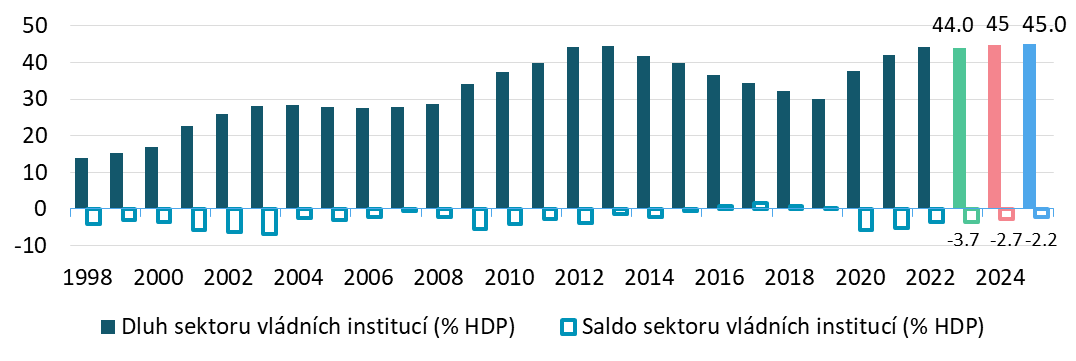 Deficit hospodaření státu pro letošní rok odhaduje prognóza ČBA ve výši 2,7 % HDP a ve srovnání s předchozím rokem se tak deficit sníží o 1 p.b
Pokles deficitu v letošním roce je dán kombinací odeznění jednorázových výdajů spojených s kompenzacemi vysokých cen energií, mírného oživení tuzemské ekonomiky a dopadu konsolidačního balíčku.
07.05.2024
Zdroj: ČSÚ, MF ČR, ČBA
[Speaker Notes: PD]
Vývoj vkladů a úvěrové emise
- hypoteční trh by měl letos citelně vzrůst, rostou i nové spotřebitelské úvěry, nové korporátní úvěry stále mírně klesají
[Speaker Notes: JS]
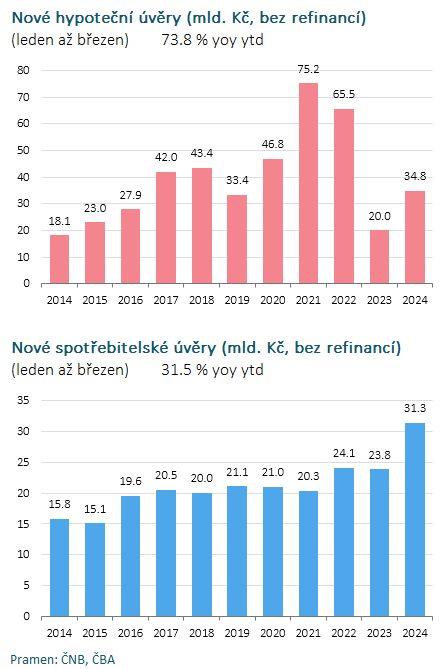 Hypoteční trh za celý rok 2023 poklesl meziročně o čtvrtinu, což bylo dáno vlivem stále vysoké srovnávací základny z první poloviny roku 2022. Efekt srovnávací základny v prvním čtvrtletí letošního roku působí opačným směrem a meziroční růst objemu nově poskytnutých hypoték tak dosáhl 75 %. 

Za 1. čtvrtletí letošního roku byly poskytnuty dle oficiální statistiky ČNB čistě nové hypotéky v objemu 35 mld. Kč, což je zhruba úroveň téhož období roku 2019


V první čtvrtletí se objem nových spotřebitelských úvěrů dostal na nové historicky nejvyšší hodnoty a meziročně se objem zvýšil o třetinu. Průměrná březnová sazba u nových spotřebitelských úvěrů činila 8,93 % a dostala se poprvé od poloviny roku 2022 pod 9% hranici.
07.05.2024
[Speaker Notes: JS]
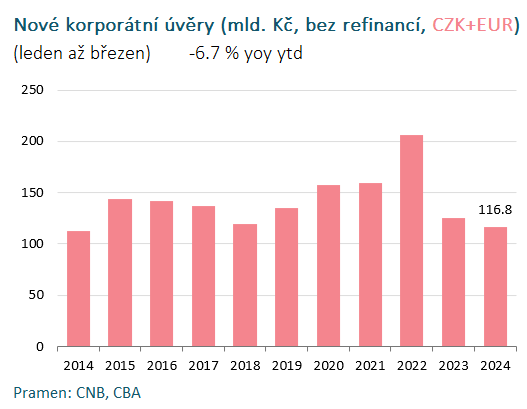 Nově poskytnuté úvěry podnikům v loňském roce meziročně poklesly o třetinu, z toho korunové úvěry o 38 %, eurové úvěry pak o 27 %. 
Za první čtvrtletí letošního roku pokračoval již jen mírný meziroční pokles, a to ve výši 7 %, kdy nepatrně výrazněji klesly eurové úvěry.
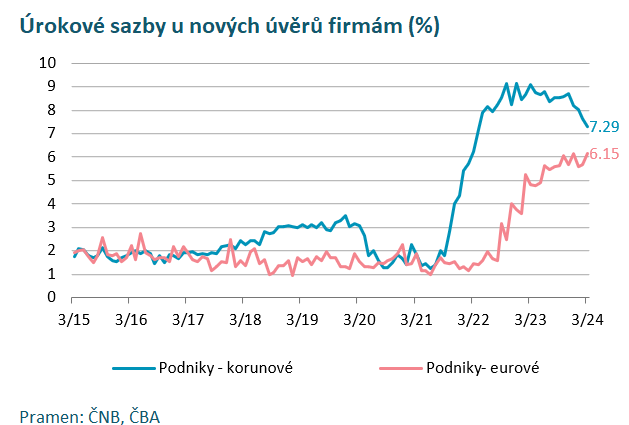 Rozdíl mezi korunovou a eurovou průměrnou sazbou se v letošním březnu snížil na 1 procentní bod, zatímco v druhé polovině roku 2022 dosahoval 6 p.b. a urychlil tak přechod firem na eurové úvěry.
07.05.2024
[Speaker Notes: JS]
Závěrečné shrnutí
a diskuze
[Speaker Notes: JS]
Prognóza ČBA v číslech
07.05.2024
Děkujeme za pozornost